Chap3: Protocoles de routage
Classification des algorithmes de routage

Globale: 
   Connaissance globale du réseau
   Calcul centralisé
  Notion d’état de lien

Décentralisée
  Pas de connaissance globale du réseau
  Par itération (de routeur en routeur ajacent)
Technologie IP Master1 Pro                           Pr A.Boukerram
1
Classification
Statique
Les parcours changent peu
Modification du parcours (humaine)

Dynamique
Le parcours s’adapte à la topologie ( dynamique)

Sensibilité à la charge 
Les coûts varient de façon dynamique
Insensibles à la charge
Les coûts ne reflètent pas les coûts de la congestion (RIP, OPSF)
Technologie IP Master1 Pro                           Pr A.Boukerram
2
Notion de congestion
Lorsque il y a trop de paquets présents dans un sous-réseau, les performances de celui ci se dégradent : il se produit une congestion.

Lorsque le trafic est trop dense, un phénomène de congestion apparait et les performances du réseau chutent ( voir schéma de la figure ci-dessous)
Technologie IP Master1 Pro                           Pr A.Boukerram
3
Effets de Congestion
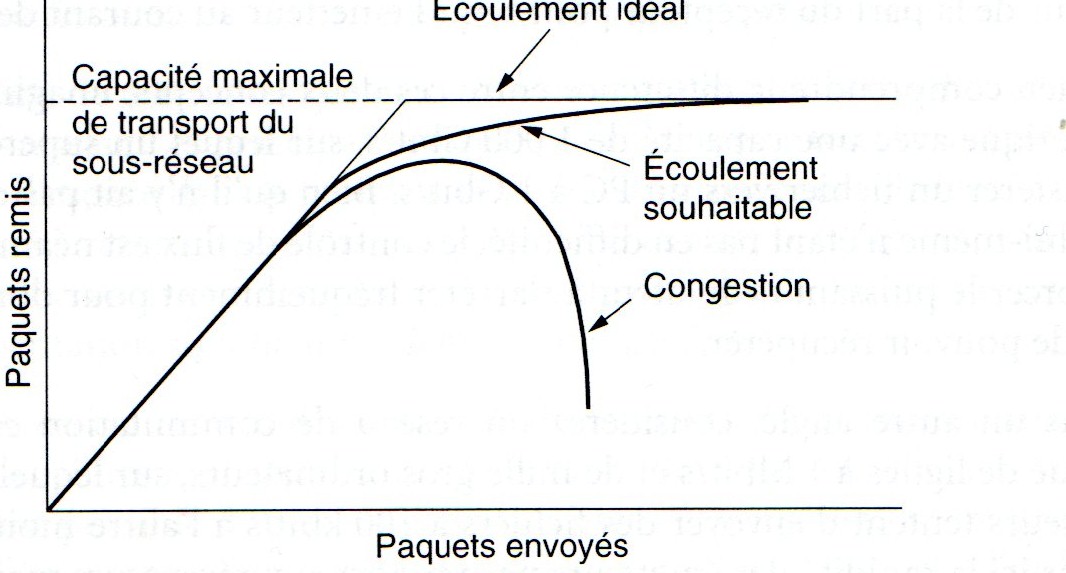 Technologie IP Master1 Pro                           Pr A.Boukerram
4
Principes généraux de contrôle de congestion
Des solutions existent :
 En boucle fermée:
Surveiller le système pour détecter quand et où la congestion se produit
Transmettre l’information aux endroits où une action peut être engagée
Ajuster le fonctionnement du système pour corriger le problème

Les solution en boucle ouverte tentent de résoudre le problème  par une bonne conception du réseau pour éviter que des congestions arrivent. ( Equilibrage de flux sur l’ensemble du sous-réseau)
Technologie IP Master1 Pro                           Pr A.Boukerram
5
Méthodes
Technologie IP Master1 Pro                           Pr A.Boukerram
6
Technologie IP Master1 Pro                           Pr A.Boukerram
7
Protocoles de transport : Ports
On peut avoir plusieurs applications simultanément : l’usage d’identifiants de ports est alors nécessaire.

Il existe des milliers de ports gérés par l’IANA (internet  Assigned  Numbers  Authority).
Les ports de 0 à 1023, sont des ports bien connus réservés ou attribués à aux processus système ou aux programmes exécutés par des serveurs.
Technologie IP Master1 Pro                           Pr A.Boukerram
8
Quelques exemples de ports
Technologie IP Master1 Pro                           Pr A.Boukerram
9
Protocole TCP (Transmission Control Protocol)
TCP, comble les insuffisances d’IP, lorsque les application requièrent une grande fiabilité.

Ce protocole,
met en œuvre la détection et la correction d’erreurs
 gère le contrôle de flux
Négocie les conditions de transfert de données entre les 2 extrémités de la connexion
Technologie IP Master1 Pro                           Pr A.Boukerram
10
Format du segment TCP
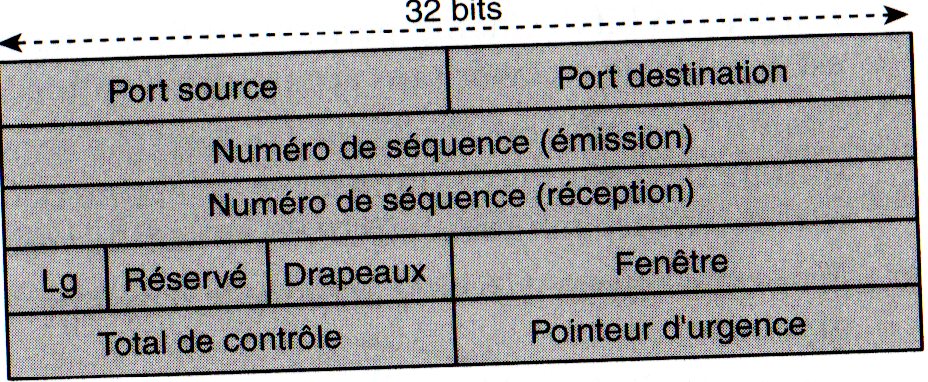 Technologie IP Master1 Pro                           Pr A.Boukerram
11
Port source
Port destination
Num d’ordre  selon la valeur de SYN ( = 0 ou à 1):
      - Premier octet de données du segment en cours 
-  Numéro initial du premier octet  du flux de données  transmis
Technologie IP Master1 Pro                           Pr A.Boukerram
12
Numéro d’accusé de reception (32 bits) : numéro d’ordre du premier octet reçu
Longueur entête ( 4 bits), il permet de repérer, le début des données dans le segment.
Drapeaux ou flags (urgence, accusé de reception, connexion interrompue, ..etc 
Fenêtre = nombre d’octets autorisés
Total de contrôle = champs de données + entête
Pointeur d’urgence : donne le rang à partir duquel la donnée est urgente
Technologie IP Master1 Pro                           Pr A.Boukerram
13
Protocole UDP (User Datagramme Protocole)
UDP est un protocole de transport sans connexion, non fiable plus simple que TCP, car il n’ajoute aucune valeur ajoutée par rapport à IP. 
UDP est efficace pour le transfert des serveurs vers les clients avec des débits élevés, en délivrant des données sus forme de datagrammes de petitte talle et sans accusé de réception.
Type de service : applications en temps réel (audio, vidéo), jeux en réseau, streaming).
Technologie IP Master1 Pro                           Pr A.Boukerram
14
Format du datagramme UDP
Technologie IP Master1 Pro                           Pr A.Boukerram
15
Algorithme ARP (Adresss Resolution Protocol)
Le protocole ARP établit une correspondance dynamique entre adresses physiques et adresses logiques. Il permet à une machine de trouver l’adresse physique d’une machine cible située sur le même réseau. Locale à partir de la seule adresse IP.
Technologie IP Master1 Pro                           Pr A.Boukerram
16
Protocole ICMP (Internet Control Message Protocol)
Dans l’interconnexion (internet par exemple), chaque routeur fonctionne de façon autonome.
  Des anomalies dues à des pannes d’équipement peuvent survenir. Pour réagir correctement à ces défaillances (qu’il fait connaitre), le protocole de diagnostic ICMP s’occupe de la transmission des messages de contrôle.
Chaque message ICMP possède un type particulier pour caractériser le problème qu’il signale.
Technologie IP Master1 Pro                           Pr A.Boukerram
17
RIP (Routing Information Protocol)
RIP appartient à la famille des protocoles à vecteurs de distance : il calcule la distance en nombre de routeurs traversés entre origine et destination.
Il est limité aux réseaux ayant un diamètre de 15 routeurs. Il n’est pas adapté aux chemins à boucles (cycles).
Un routeur RIP calcule les chemins pour différentes destinations, lesquelles sont spécifiées par leur adresse IP. Une entrée dans la table de routage représente soit un réseau soit un sous réseau ou un nœud, c’est au routeur d’analyser ces adresses et de découvrir la nature du destinataire.
Technologie IP Master1 Pro                           Pr A.Boukerram
18
Modélisation d’un réseau
Soit le réseau désigné ci-dessous:
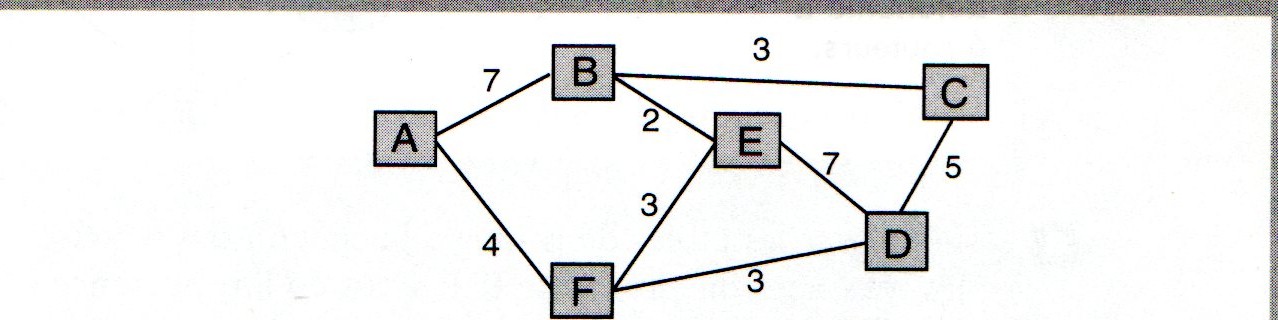 Technologie IP Master1 Pro                           Pr A.Boukerram
19
Modélisation
On modélise les réseau ssous forme de graphe :
G (X,S) X: sommets = nœuds
              S: arêtes = liaison de communication
Technologie IP Master1 Pro                           Pr A.Boukerram
20
Applications
A partir de là on utilise tous les outils   math ématiques  qu’offre la théorie des graphes pour la gestion efficaces des topologies réseaux:

 - Algorithmes de djikstra, Ford Fulkerson, Bellman
 - Algorithme de recouvrement, couverture minimale
 -  Diagrammes de Voronoï
- ….etc
Technologie IP Master1 Pro                           Pr A.Boukerram
21